Saying where people go (countries)
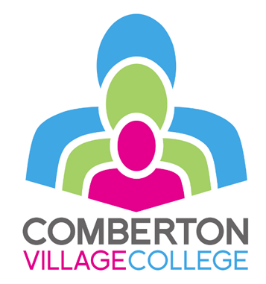 Oral & written GCSE exams
French Curriculum map
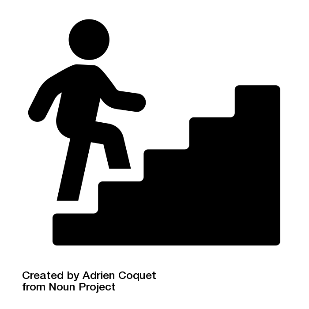 Revision
Volunteering
Passive
Ethical shopping
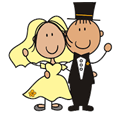 Mock exams
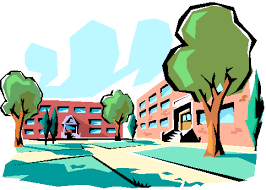 World issues
Future personal
plans
School
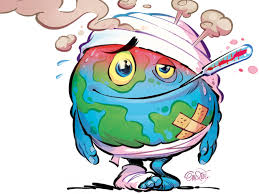 Vices
Healthy living
Revision
Festivals, celebrations & traditions
YEAR
Subjunctive
11
French interaction day
Relationships
Jobs & careers
Work experience
Celebrities
Y10 exams & feedback
Comparing schools in France and England
Describing a school exchange
Imperative
TV, cinema & music
Personal qualities
School subjects
Different types of families
Health problems
Your future plans
food choices
Friends and friendships – qualities and problems
YEAR
10
Paris immersion Trip
Sporting activities & ways of keeping fit
Friends & friendships – qualities & problems
Different types of families
Different partnerships – pros & cons
Personality descriptions
Present lifestyle choices & future intentions
Different partnerships – pros and cons
Your future plans
Personality descriptions
What is it like? Describing things
Talking about how groups of people do things 
Comparing how people do things
Talking about the environment
What is it like? Comparing things
Talking about what you are doing this week & what you do every week
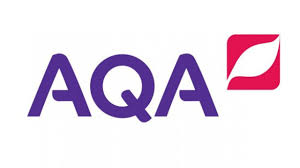 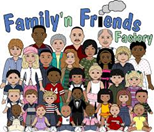 Paris immersion Trip
Translation Bee
Talking about what you & others do at school
Communicating in other languages
Asking and answering questions about what people did and have done
Talking about what you can, must, will and want to do
Formal & informal situations: 
Talking to people you do & don't know
Talking about what you do in your free time & where you do it
Talking about parts & wholes
Sharing past experiences
People and places in the past
Asking about what happened in the past
Talking about what groups of people do
What is it like?
YEAR
9
What happens & doesn't happen
Talking about what you are doing today vs what you did yesterday
Saying what you do or did in a typical day
Talking about nouns you can't count
Talking about what, when, where & why you celebrate
Talking about how people celebrate
Saying what people don’t want to, can’t and don’t have to do
Expressing future intentions
Saying people do not do something
Talking about yourself, to and about someone else
Paris immersion Trip
Asking questions  
Using question words
Christmas card competition
Talking about jobs
Asking how to say & write new words in French
Distinguishing between being & having
Asking questions with subject-verb inversion
Talking about what people want to, can and must do
Describing things 
and people
YEAR
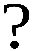 8
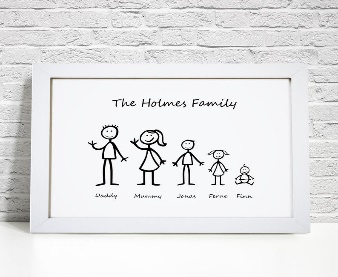 Describing people (family)
Saying where people go (places)
Saying ‘you’ to one & 
more than one person
Saying where people go (countries)
Saying what people have  
Saying what people do
Saying how many there are
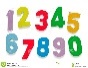 Saying what people have 
Describing things 
Distinguishing between having and being
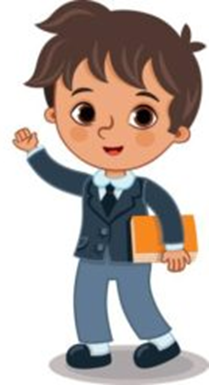 Saying what people do
YEAR
7
Saying what we do  
Saying what others do
International Talent evening
Christmas card competition
Distinguishing between having and being Talking about a thing or person  
Talking about doing and making things
Describing a thing or person  
Asking yes/no questions with raised intonation
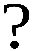 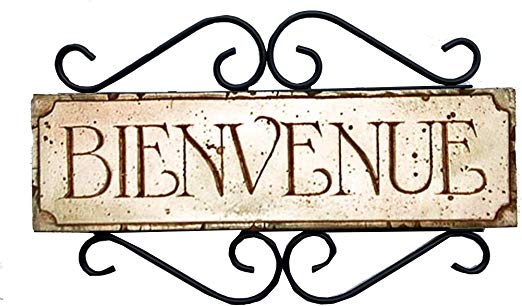 One language sets you in a corridor for life. Two languages open every door along the way